UNIT KOMUNIKASI KORPORAT (UKK)
POLITEKNIK MERLIMAU
[Tajuk]
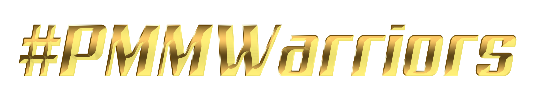 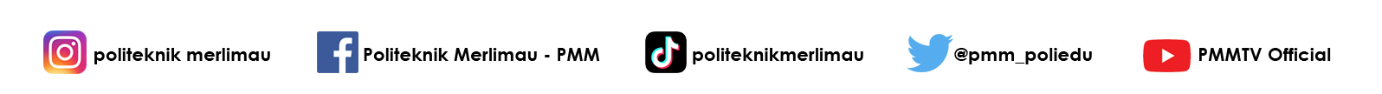 KB1031 Pejabat Pos Merlimau 77300 Merlimau Melaka
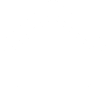 06-2636687  |  www.pmm.edu.my
[Tajuk]
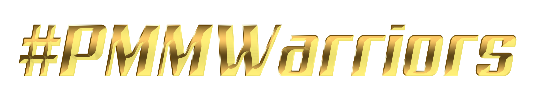 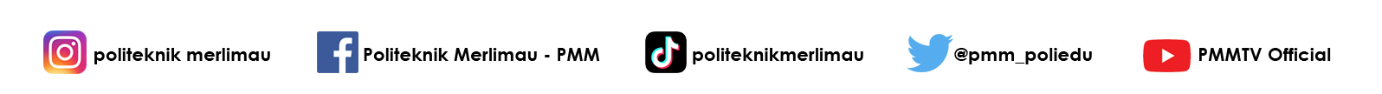 KB1031 Pejabat Pos Merlimau 77300 Merlimau Melaka
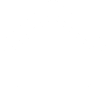 06-2636687  |  www.pmm.edu.my
- TAMAT -
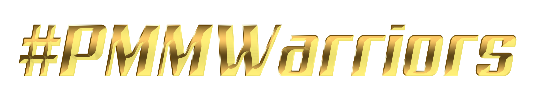 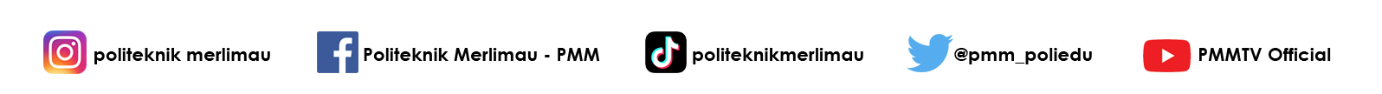 KB1031 Pejabat Pos Merlimau 77300 Merlimau Melaka
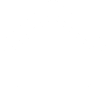 06-2636687  |  www.pmm.edu.my
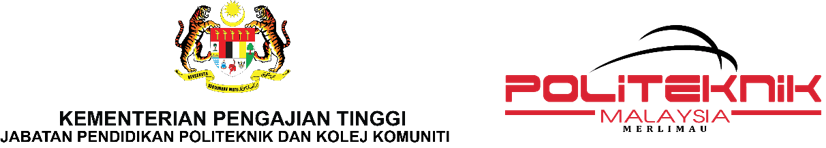 Politeknik Merlimau Melaka
Karung Berkunci 1031, 
77300 Merlimau, Melaka 

Tel : +606 263 2711    Fax : 06-2636678

http://www.pmm.edu.my/
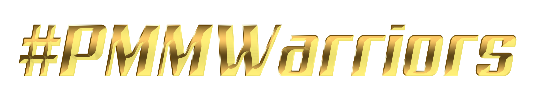 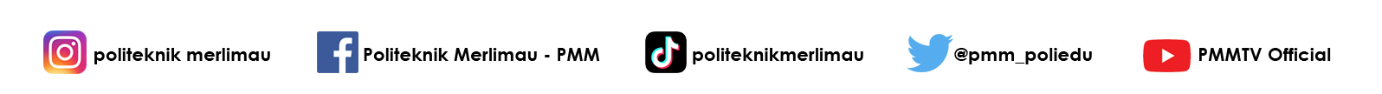 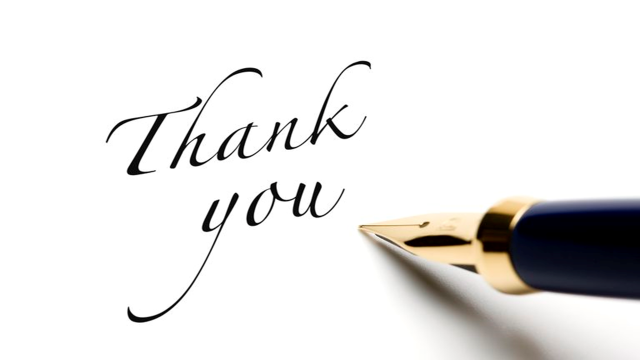 KB1031 Pejabat Pos Merlimau 77300 Merlimau Melaka
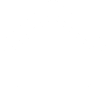 06-2636687  |  www.pmm.edu.my